SWAN Fireside Chat
October 25, 2022
Agenda
Staff announcements
MessageBee proposal
Learning management system 
Support Site updates
BLUEcloud Circulation
Platform news
BLUEcloud Analytics accounts
SWAN support tips and tricks
Circulation Advisory update
Cataloging groups
Item type consolidation update
Serial data cleanup
Aspen formats
Aspen tip of the month
New webinars posted
User group survey results
Upcoming meetings, training, announcements
Quarterly meeting Dec 1st
SWAN 2022
Welcome Ahren!
Ahren Sievers joined SWAN this month as the IT & System Support System Administrator


Scott Brandwein, Assistant Director
Ian Nosek, IT & System Support Manager
Olivia Montolin, Electronic Resource Consultant

Posting soon for SWAN Bibliographic Services Manager
MessageBee proposal
Presentations to date
Quarterly 9/1
DUX 9/22
Technology Users 9/22
Fireside 9/27
Committee of the Whole (COW) 10/4
Next steps
Quarterly 12/1
Seeking approval for one-time funds & amending the current budget for expenses through June 30, 2023
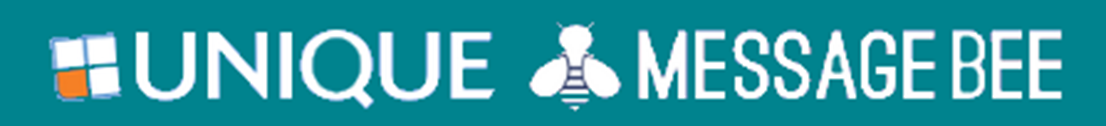 MessageBee approval process (in progress)
Training & Support updates
Crystal Vela, UX Consultant
Helen Pinder, Resource Sharing Consultant
Vickie Totton, IT & System Support Consultant
New Webinars Posted
Directors' orientation part 1 & part 2
Non-Resident Card Webinar
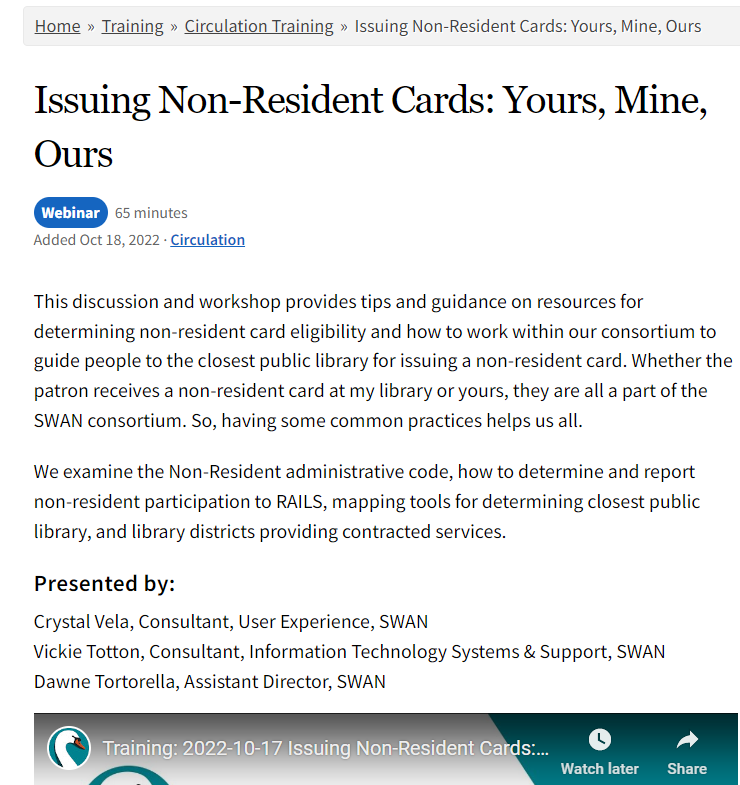 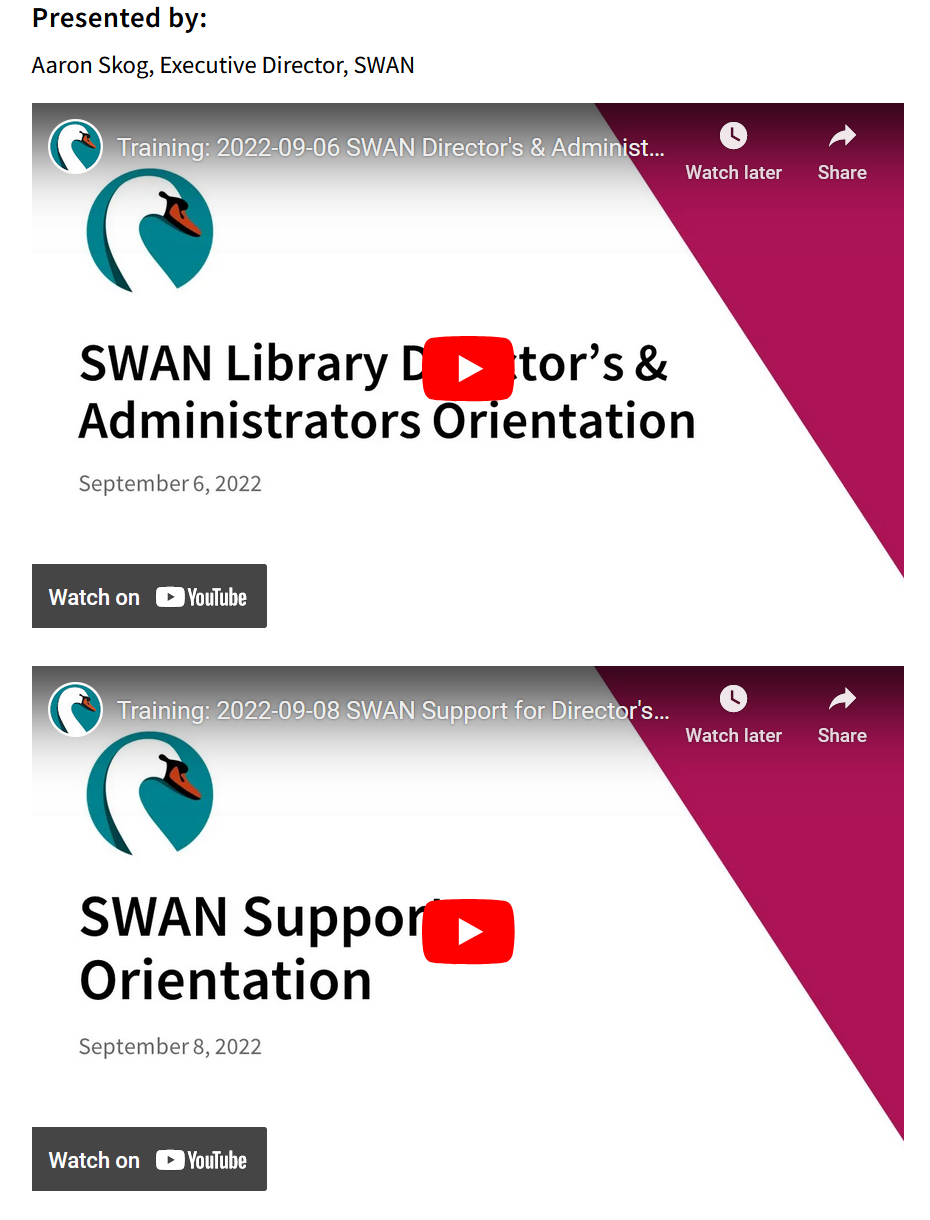 [Speaker Notes: Crystal Non-Resident Webinar was held on Monday October 17th. If you were unable to make it, you can review the webinar at your convenience.]
Learning Management System
10 courses in Circulation and Technical Services
210 users
246 courses completed
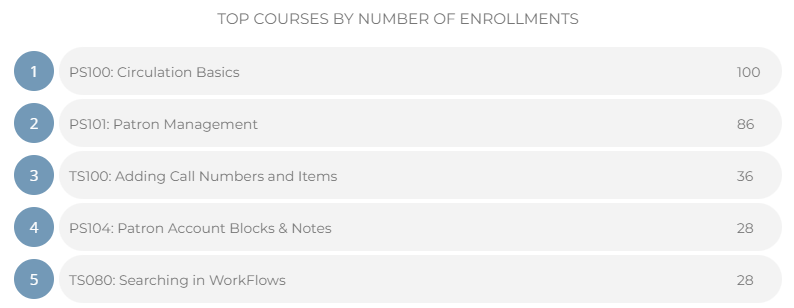 *Your information needs to be up-to-date in L2 before we approve your account.
[Speaker Notes: Crystal]
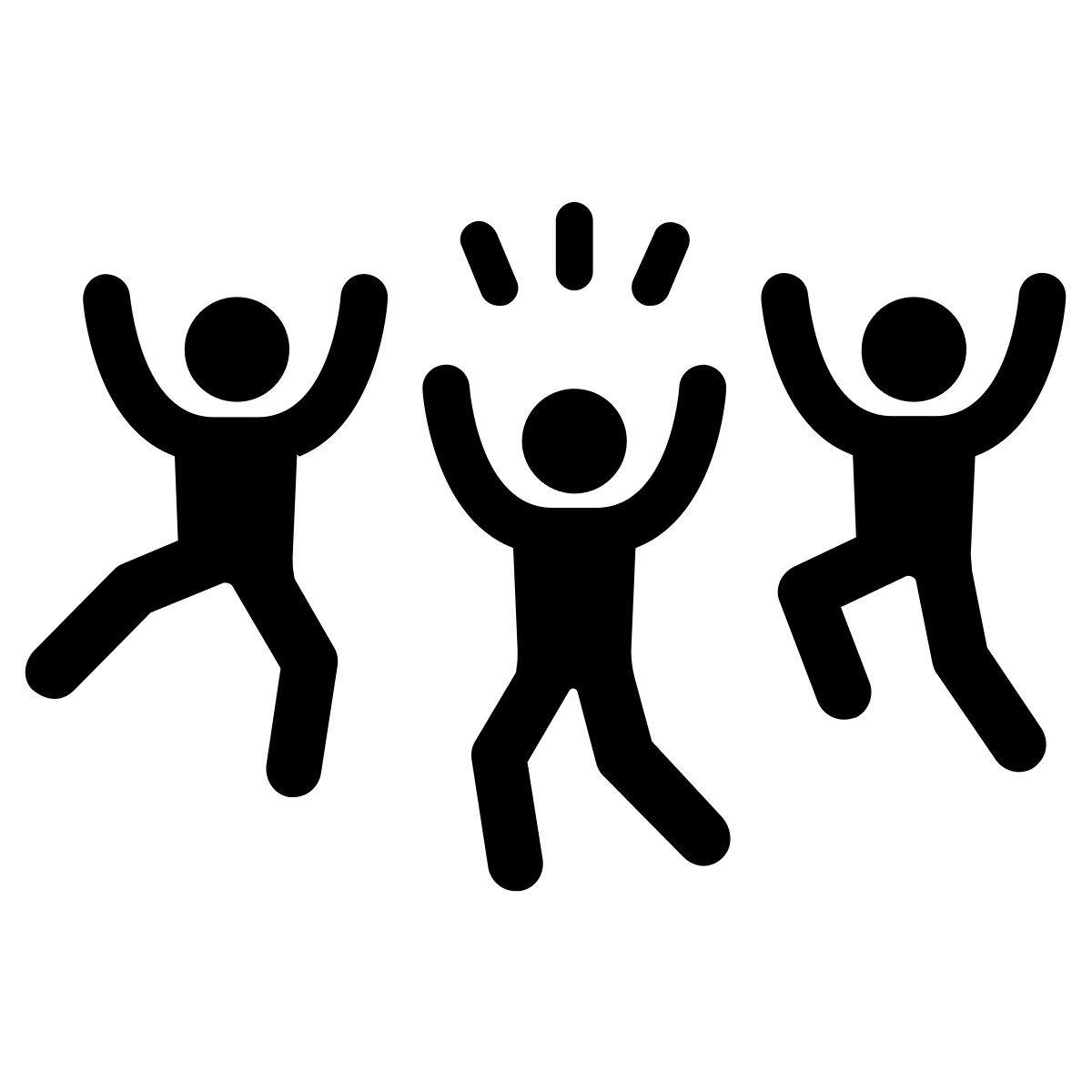 Exciting Platform News
Beanstack
Current and upcoming challenges posted
Beanstack-hosted training & recordings
SWAN's Beanstack available to all readers
KitKeeper
Moved to Supported Platforms
Detailed guidance and standards
Borrow KitKeeper content even without a collection of your own
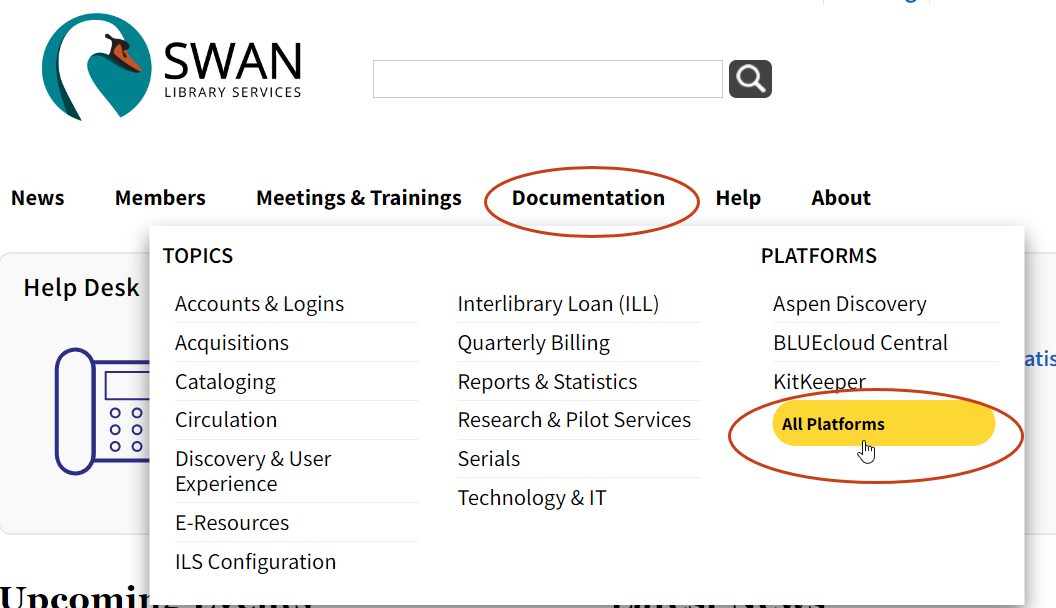 [Speaker Notes: Helen]
Support Site Documentation Update
You can now browse documentation by topic (e.g., Circulation) or by the platform (e.g., Aspen.
Landing pages for documentation and topics will also link you to trainings and ways to get involved.
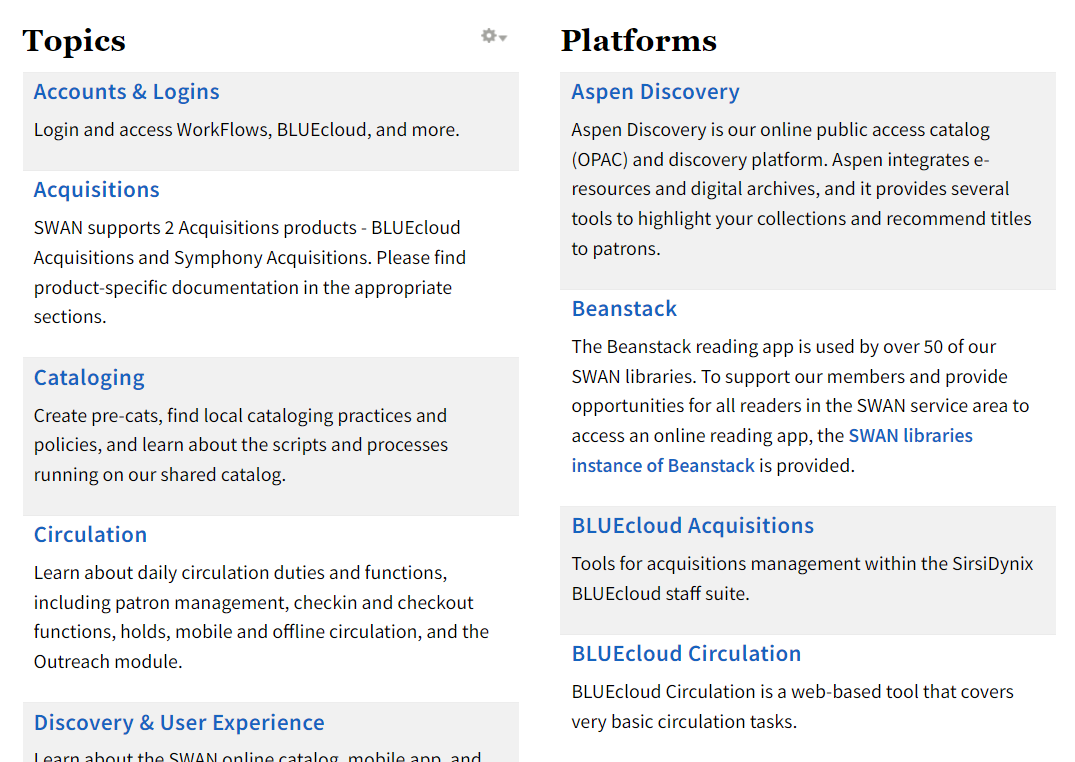 [Speaker Notes: Crystal]
Support Site Documentation Update
New landing pages for platforms and topics show you:
Related training
User groups and forums
Open issues (platforms)
[Speaker Notes: Crystal]
BLUEcloud Analytics Personal Accounts
BLUEcloud Analytics Accounts are maintained by SirsiDynix -  not SWAN
Shared library member accounts allow better communication within the library and troubleshooting with SWAN
Staff Changes Onboarding & OffboardingNew Checklists!
Vickie Totton, IT & System Support Consultant
Staff Changes Onboarding & Offboarding
Use the new checklists available on the SWAN Support Site to make sure new staff have access and outgoing staff access is cleared
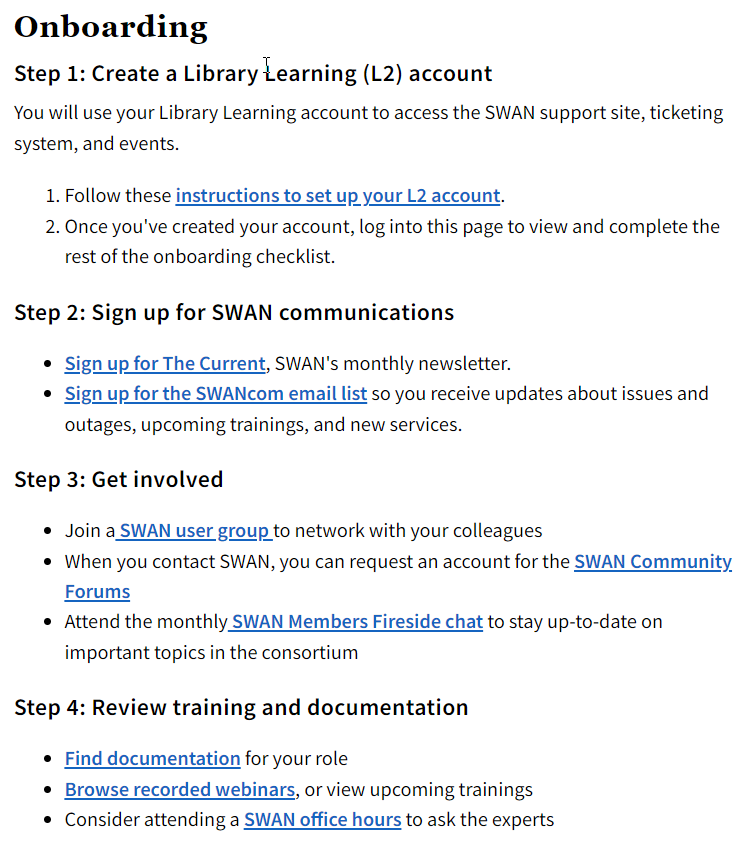 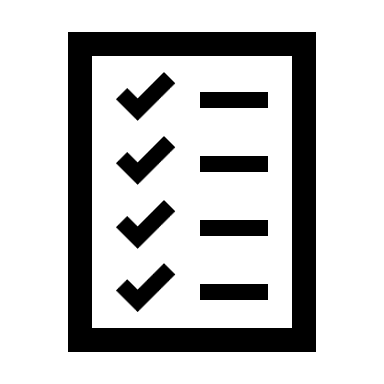 SWAN Support Tips & Tricks
Using the OTRS Help Desk | SWAN Library Services (swanlibraries.net)
Once you are seeing Company Tickets, you can:
Select tickets currently open, closed, or all (in both states or other states such as merged)
Sort by state (closed, merged, etc.)
Sort by age, which is displayed as days-hours-minutes depending
Library services platform updates
Sam Dietel, Bibliographic Services Consultant
Crystal Vela, UX Consultant
Scott Brandwein, Bibliographic Services Manager
Claudia Nickson, Bibliographic Services Consultant
BLUEcloud Circulation  - in development
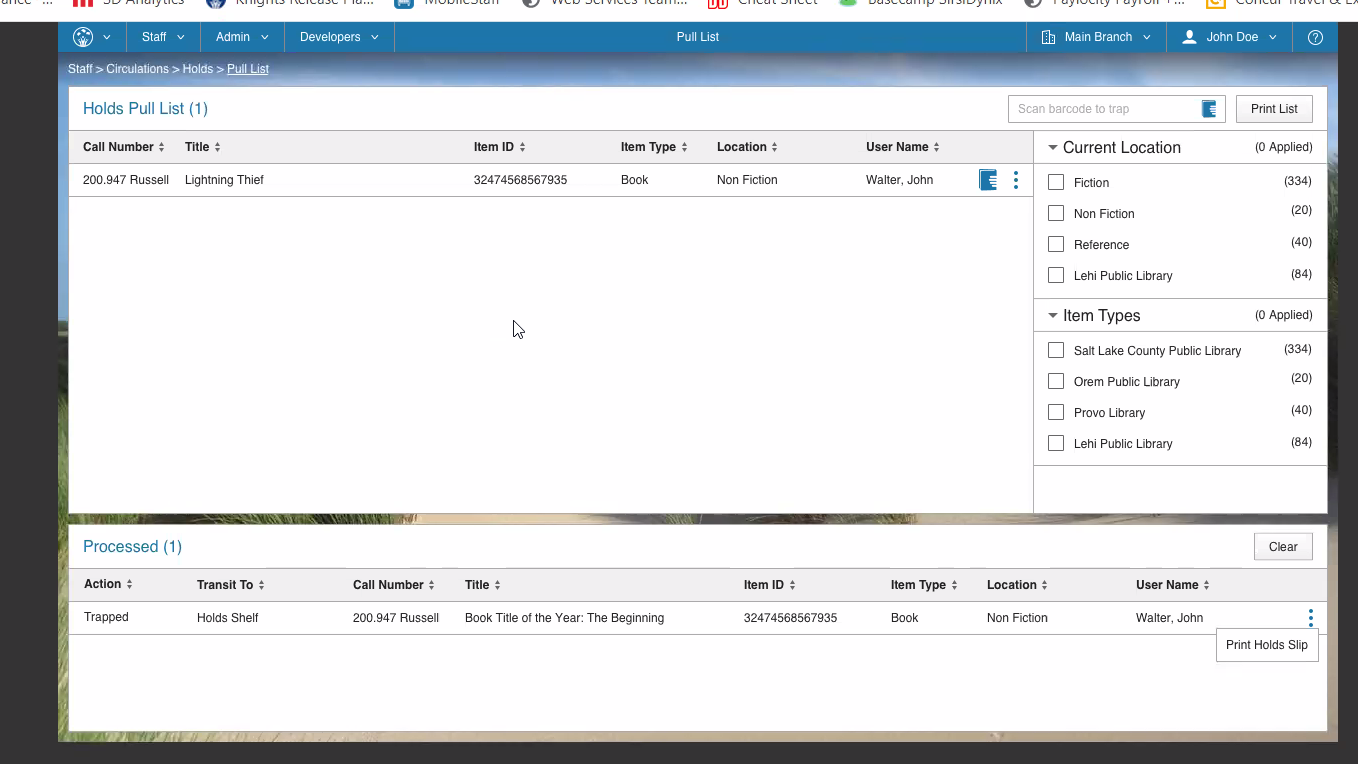 Printing
Silent printing
Printing templates
Easy interface
Multiple printers supported as well as network printers
Holds Pull List actions
Checking out item without checking in behavior
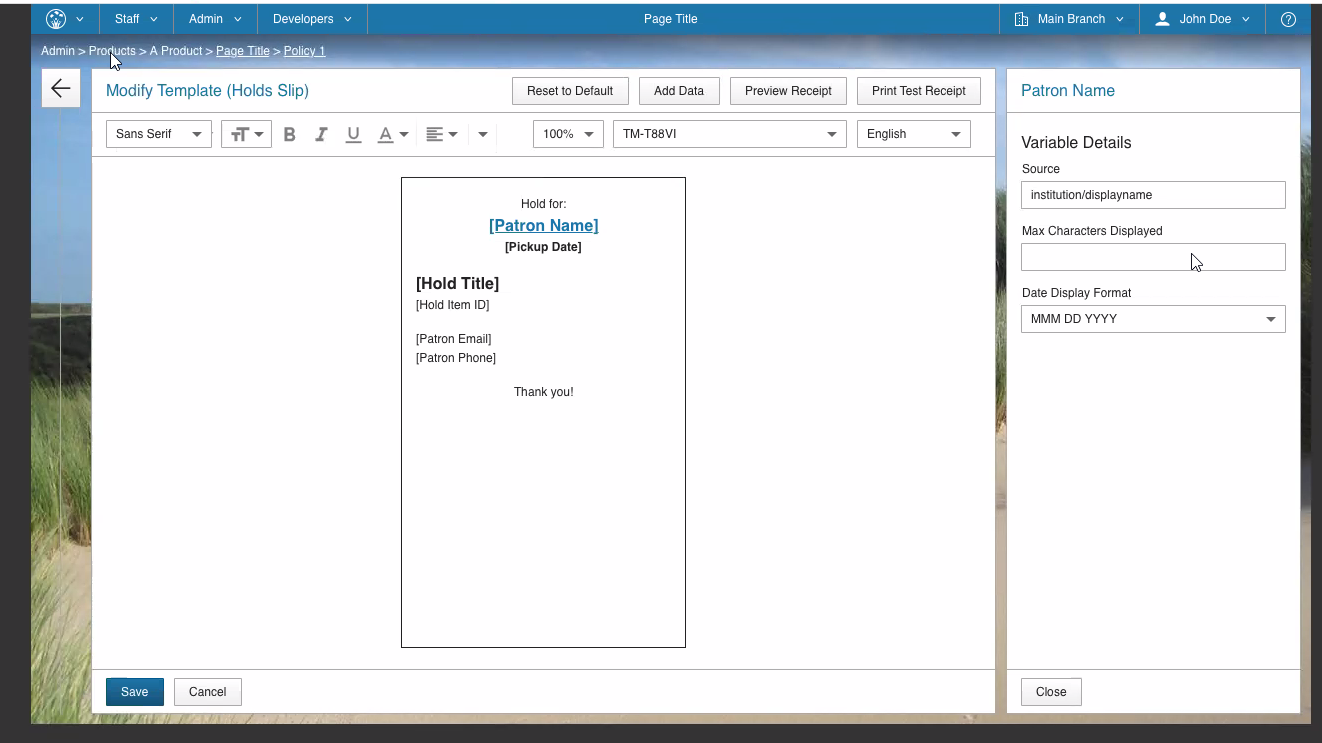 Symphony Item Type Consolidation Update
All SWAN Item Types consolidated into 5 format groups:
Print
Video
Audio
Equipment/Device
Library of Things



Send a ticket to help@swanlibraries.net to request a consultation!
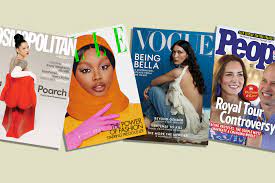 Serials Clean-up Project
Serials prior to 01/01/2020
Retention policy
Check out to DISCARD user

2,989 serials items checked out to DISCARD
10 libraries
MARC holdings and controls were removed
What you can do:
Run or request serials reports of older serials
Revise your retention policy
Delete MARC holdings and  controls
Check them out to your DISCARD user
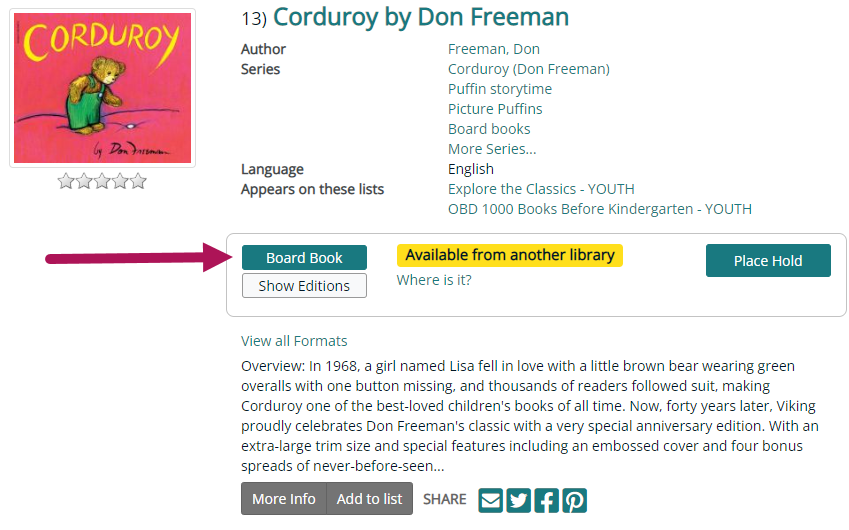 Aspen Formats
The 22.10.00 release added support for the following formats:
Playaway formats
Pop-up books
Board books
4K Blu-ray
Update is a work in progress! Further refinement to come.
https://bywatersolutions.com/news/aspen-discovery-announces-22-10-00-release-notes
Aspen Tip of the Month: Keep up with Aspen releases
Aspen releases go live every month and introduce new features and bug fixes.

We track releases and everything relevant for SWAN libraries in our News section: https://support.swanlibraries.net/news/aspen
User groups & upcoming events
Scott Brandwein, Bibliographic Services Manager
Crystal Vela, UX Consultant
Aaron Skog, Executive Director
Join the Cataloging Think Tank!
Cataloging Advisory
DEI Working Group
Quarterly meetings
Discuss cataloging policy and strategy
Adapt practice to changing discovery layer
Cataloging Library status not required
Bi-monthly (but irregular) meetings
Discuss issues of representation in the SWAN catalog
Update bibliographic description to respectful, modern and accessible terminology
Cataloging knowledge not required
[Speaker Notes: Scott]
Circulation Advisory Group
Circulation Advisory  Group
9-member advisory group 
Meet quarterly 
Advisory Group members serve two-year terms on a rotating basis. 
Members are self-nominated & elected if necessary
New Group Members ​
​
Emily Foster, Itasca​
Latricia Thompson, Downers Grove​
Parish Turner, Bensenville​
Stephanie DeYoung, Batavia
Results & Recommendations
User Group Interest Survey
User Group Interest Survey Results
34 responses from 27 libraries
Nineteen of the 34 respondents (56%) currently participate in SWAN groups
User Group Interest Survey Results
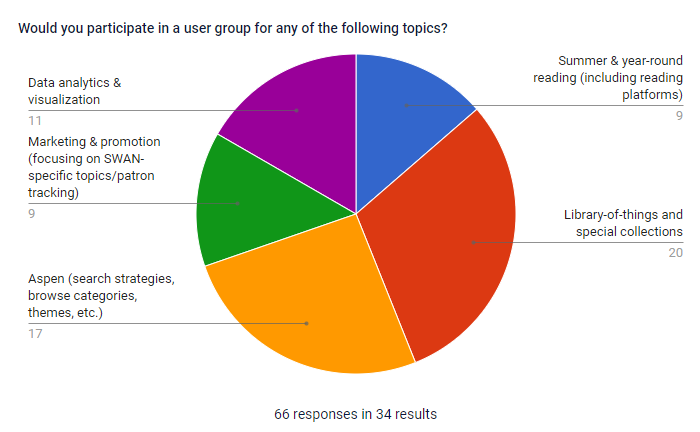 66 from 34 respondents shows some would participate in more than one topic
User Group Interest Survey Results
Only 2 of the identified topics have library volunteering to chair the new user group
Aspen
Library of things
User Group Interest Survey Results
Recommendations for 2023
Focused panel discussion on Library of Things (multiple topics, centered on a day of discussion)
Marketing & promotion – promote RAILS and other library groups addressing the topic; expanded office hours and workshops if SWAN membership approves MessageBee (focused on the tool, rather than the overarching topic)
Data analytics & visualization – workshop offerings
Summer & year-round reading – special online forum discussion, facilitate a “get-together” as requested, no formal users group
Upcoming meetings
See SWAN’s events on L2
Monthly Office Hours 
Sunsetting BLUEcloud Analytics personal accounts – 10/28 & 11/2
Cataloging - 11/2
Circulation/ILL/Outreach - 11/2
Aspen – 11/7
BLUEcloud Analytics 11/9
Circulation & Hold map –11/16
BLUEcloud Staff (Acq, Cat, Circ) 11/23
OCLC: WorldShare ILL Borrowing-10/26
RFID Users – 10/27
OCLC: WorldShare Lending – 10/27
E-Resources Advisory – 10/27 
Director's Coffee Hour – 10/31
Book Club Users - 11/9
Circulation Advisory – 11/ 16
DUX Advisory –11/17
Office hours are free-form, without an agenda. Bring your questions, ideas you’d like to share, and request demonstrations of how to perform functions/tasks.
Thursday, December 1st
10:00 a.m. – 12: 00 p.m.

Oak Brook Public Library
Voting to amend budget
Live-stream, but only in-person attendees can vote (per OMA)
SWAN Quarterly Meeting
The End
Join us for the next SWAN Membership Fireside on Tuesday, November 29th 11:00 a.m. - noon
See L2 for Zoom details